II CONGRESO INTERNACIONAL
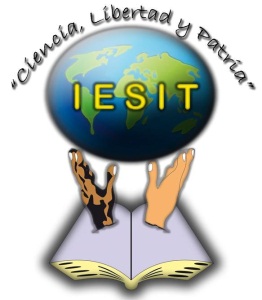 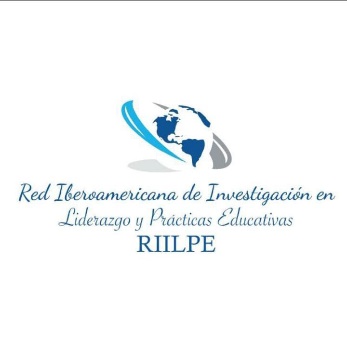 RED IBEROAMERICANA DE INVESTIGACIÓN EN LIDERAZGOS Y PRÁCTICAS EUCATIVAS.
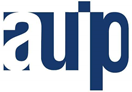 “”LIDERAZGO, PRÁCTICAS EDUCATIVAS Y DESARROLLO SOSTENIBLE: 
HACIA NUEVOS HORIZONTES”.
NOMBRE:





PAÍS:





INSTITUCIÓN:
II CONGRESO INTERNACIONAL
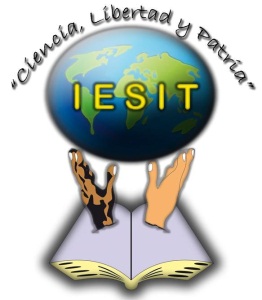 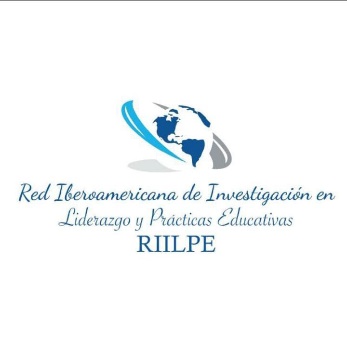 RED IBEROAMERICANA DE INVESTIGACIÓN EN LIDERAZGOS Y PRÁCTICAS EUCATIVAS.
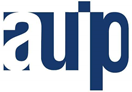 “”LIDERAZGO, PRÁCTICAS EDUCATIVAS Y DESARROLLO SOSTENIBLE: 
HACIA NUEVOS HORIZONTES”.
PROBLEMÁTICA:
II CONGRESO INTERNACIONAL
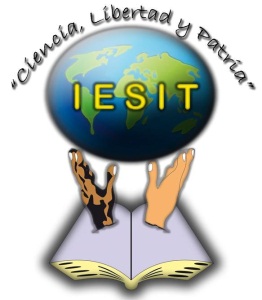 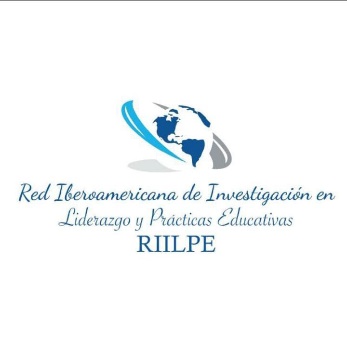 RED IBEROAMERICANA DE INVESTIGACIÓN EN LIDERAZGOS Y PRÁCTICAS EUCATIVAS.
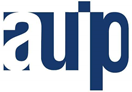 “”LIDERAZGO, PRÁCTICAS EDUCATIVAS Y DESARROLLO SOSTENIBLE: 
HACIA NUEVOS HORIZONTES”.
PROPUESTA:
II CONGRESO INTERNACIONAL
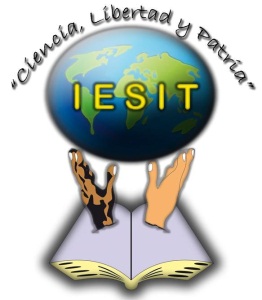 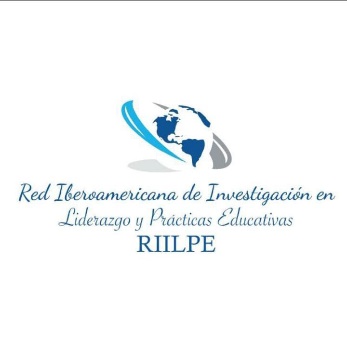 RED IBEROAMERICANA DE INVESTIGACIÓN EN LIDERAZGOS Y PRÁCTICAS EUCATIVAS.
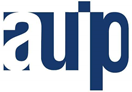 “”LIDERAZGO, PRÁCTICAS EDUCATIVAS Y DESARROLLO SOSTENIBLE: 
HACIA NUEVOS HORIZONTES”.
RESULTADOS:
II CONGRESO INTERNACIONAL
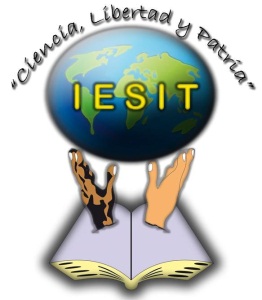 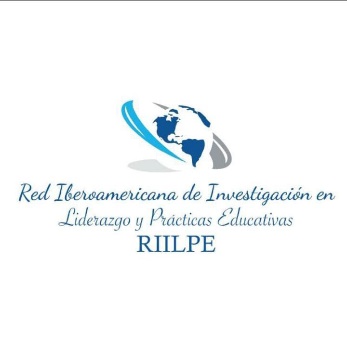 RED IBEROAMERICANA DE INVESTIGACIÓN EN LIDERAZGOS Y PRÁCTICAS EUCATIVAS.
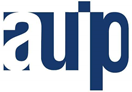 “”LIDERAZGO, PRÁCTICAS EDUCATIVAS Y DESARROLLO SOSTENIBLE: 
HACIA NUEVOS HORIZONTES”.
CONCLUSIONES: